Инструктаж по правилам поведения и технике безопасности для обучающихся на учебно-тренировочных занятиях
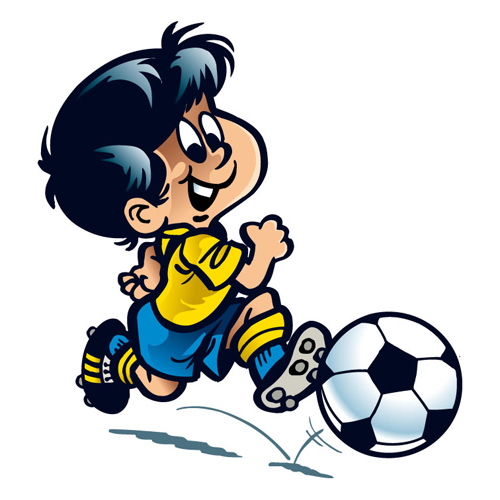 Подготовил заместитель директора по безопасности 
Христелов Юрий Владимирович
1. К учебно-тренировочным занятиям допускаются только те обучающиеся, которые прошли инструктаж по технике безопасности.
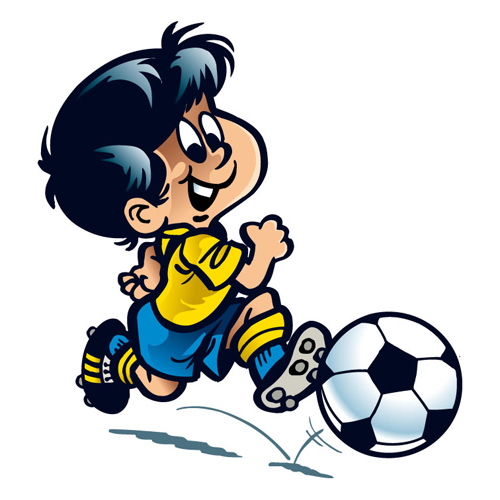 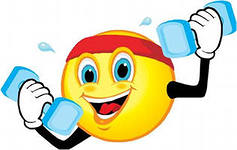 2. К учебно-тренировочным занятиям допускаются обучающиеся, которых к занятиям допустил врач.
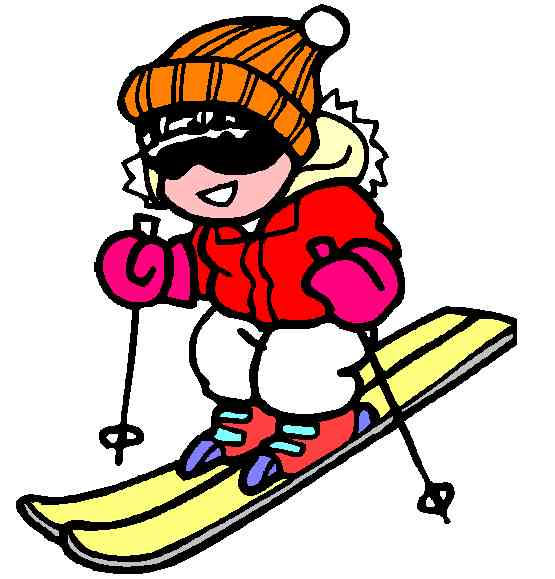 3. Обучающиеся обязаны иметь на занятиях спортивную форму и чистую спортивную обувь. Спортивная форма должна соответствовать температуре в спортивном зале и погодным условиям (при занятиях на улице).
4. Обучающиеся переодеваются в раздевальной зоне. Переодеваться надо быстро, не мешая другим обучающимся.
5.  В раздевальной зоне запрещается   вставать на скамейки, мусорить, грубо вести себя по отношению к другим спортсменам. В случае возникновения конфликтной ситуации обучающиеся должны сообщить об этом тренеру.
6. Освобожденные от занятий обучающиеся должны присутствовать на занятии. Освобождёнными считаются те дети, которых от занятий освободил врач и выписал справку, которую необходимо отдать своему тренеру.
7. Перед началом занятия спортсмены должны ожидать тренера в вестибюле. Без разрешения тренера запрещается заходить в спортивный зал! По дороге в спортзал вседолжны соблюдать дисциплину!
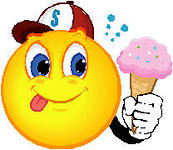 8. На учебно-тренировочных занятиях запрещается жевать жевательную резинку, кушать конфеты и прочие сладости.
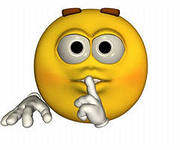 9. Никто не должен мешать тренеру проводить учебно-тренировочное занятие, так же нельзя мешать другим обучающимся выполнять упражнения на занятии.
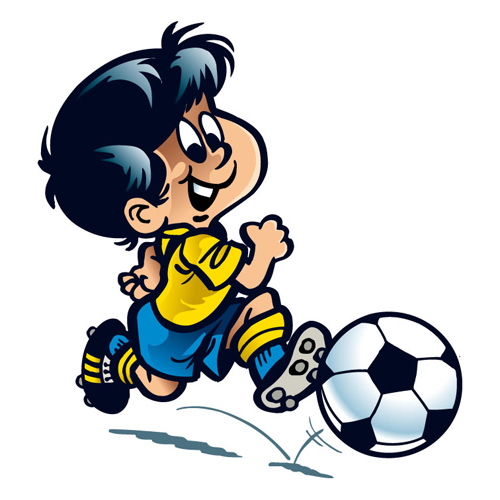 10. спортсмены обязаны вести себя корректно по отношению друг к другу (не смеяться друг над другом, не подшучивать, не обзываться!). В случае возникновения конфликтной ситуации необходимонемедленно обратиться к тренеру.
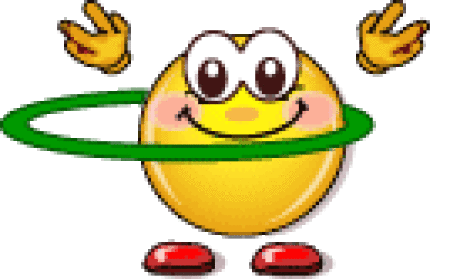 11. На занятиях обучающиеся обязаны выполнять только те упражнения, которые разрешил выполнять тренер.
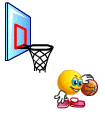 12. Во время самостоятельного выполнения упражнений (учебная игра, соревнования и проч.) обучающиеся должны учитывать свой уровень физической подготовленности, состояние здоровья и место            проведения занятий.
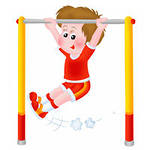 13. Во время выполнения упражнений с мячами (теннисный, волейбольный, баскетбольный, футбольный, набивной) обучающийся обязан контролировать падение мяча, чтобы не попасть и не травмировать других обучающихся.
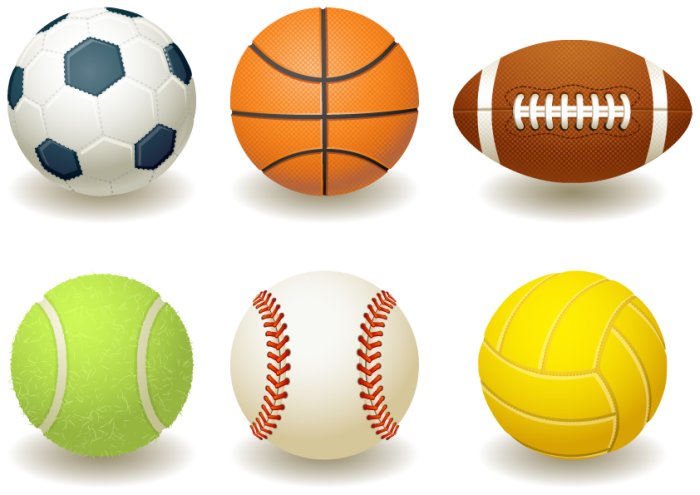 14. Во время проведения подвижных и спортивных игр обучающиеся обязаны вести себя аккуратно по отношению к другим игрокам, соблюдать правила игры и не подводить                 свою        команду.
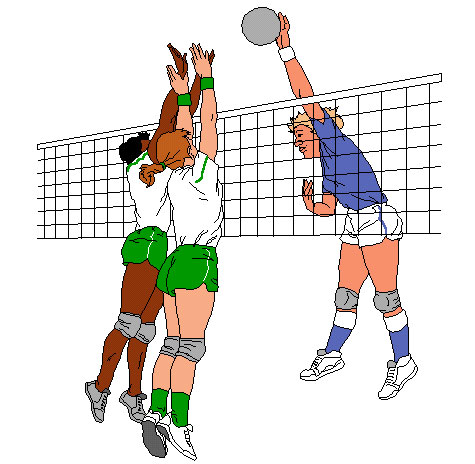 15. Запрещается выполнение любых упражнений на перекладине, шведских стенках и тренажерахбез разрешения тренера!!!
16.  При обнаружении поломок или каких-либо не исправностей спортивного оборудования или инвентаря немедленно сообщать об этом тренеру!!!
17. В случае плохого самочувствия на занятии обучающийся должен незамедлительно сообщить об этом тренеру-преподавателю. Он также обязан проинформировать тренера о травме или плохом самочувствии, которые проявились после учебно-тренировочного занятия.
Соблюдайте правила безопасности.Будьте здоровы!Спасибо за внимание!
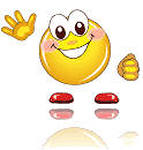